Introducción a Android
Juan Ignacio Iturbe
http://sitios.diinf.usach.cl/android
Tabla de contenidos
Introducción
Fundamentos tecnológicos
Demo
Instrucciones hackaton
Introducción
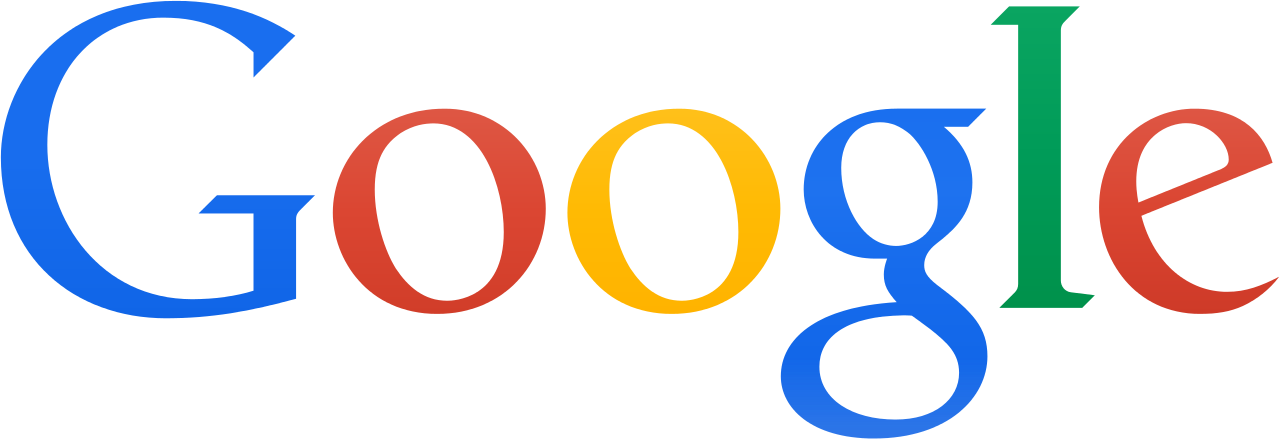 ¿Que es Android?

Android es un sistema operativo móvil basado en Linux.
Está enfocado para ser utilizado en dispositivos móviles 
Fue desarrollado inicialmente por Android Inc., una firma comprada por Google en 2005.
Canalys: “Android on 81% of smartphones shipped in Q1 2014, 16% iOS, 3% Windows Phone; 34% had 5″-plus displays” 279,4 MM de smartphones
http://thenextweb.com/mobile/2014/05/12/canalys-android-81-smartphones-shipped-q1-2014-16-ios-3-windows-phone-34-5-plus-displays/
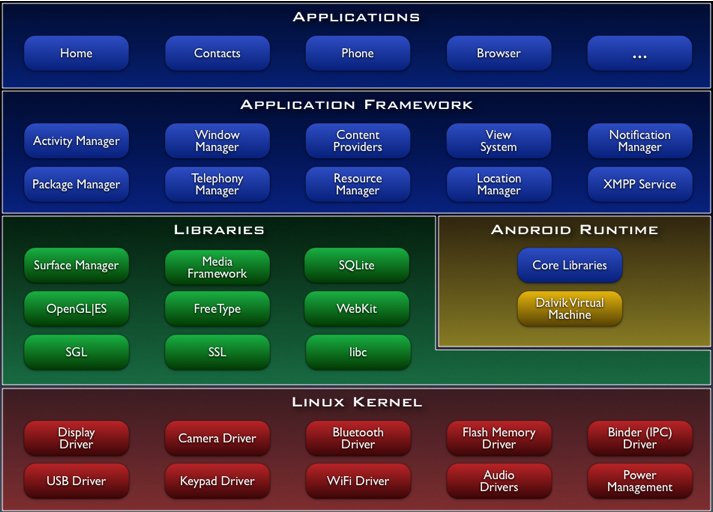 Fundamentos tecnológicos
La biblia
http://developer.android.com/index.html

Estadísticas Android
https://developer.android.com/about/dashboards/index.html

Instalación ADT (Android Development Toolkit)
http://developer.android.com/sdk/installing/index.html?pkg=adt

Google Play Developer Console
https://play.google.com/apps/publish/signup/#
Requerimientos para el desarrollo
Java Development Kit (JDK)
Configurar variables de entorno JAVA_HOME y PATH
Eclipse con plugin ADT (Android Development Toolkit) ó Android Studio (actualmente en estado beta)
Bajar eclipse
Agregar Plugin ADT (https://dl-ssl.google.com/android/eclipse/)
Android SDK
Estructura de un proyecto
AndroidManifest.xml
<application android:icon="@drawable/icon" android:label="@string/app_name"> 
//Declaración de todas las activities de la app: 
<activity android:name=".actividad1" android:label="@string/app_name"> 
<intent-filter> <action android:name="android.intent.action.MAIN" /> <category android:name="android.intent.category.LAUNCHER" /> </intent-filter> 
</activity> 
//El resto son opcionales dependiendo de la app: 
<activity-alias> <intent-filter> . . . </intent-filter> <meta-data /> 
</activity-alias> <service> 
<intent-filter> . . . </intent-filter> <meta-data/> </service> 
<receiver> <intent-filter> . . . </intent-filter> <meta-data /> </receiver>
 <provider> <grant-uri-permission /> <meta-data /> 
</provider> 
//Pueden ser declaradas constantes para su uso en todo el programa: 
<meta-data android:value="1" android:name="constante1" /> </application> 
<uses-permission /> //Permisos que el usuario debe aceptar al instalar 
<permission /> //Permisos de la app 
<uses-sdk />  //Configuración de las versiones soportadas. 
<supports-screens /> //Pantallas soportadas 
<compatible-screens />  //Pantallas compatibles 
<uses-configuration /> <uses-feature /> <permission-tree /> <permission-group /> <instrumentation /> 
</manifest>
Permisos (AndroidManifest.xml)
<uses-permission android:name="android.permission.ACCESS_NETWORK_STATE"/>
<uses-permission android:name="android.permission.ACCESS_WIFI_STATE"/>
<uses-permission android:name="android.permission.CAMERA"/>
<uses-permission android:name="android.permission.INTERNET"/>
<uses-permission android:name="android.permission.MODIFY_AUDIO_SETTINGS"/>
<uses-permission android:name="android.permission.RECORD_AUDIO"/>
<uses-permission android:name="android.permission.WAKE_LOCK"/>
<uses-permission android:name="android.permission.WRITE_EXTERNAL_STORAGE"/>
<uses-permission android:name="android.permission.READ_CONTACTS"/>
<uses-permission android:name="android.permission.WRITE_CONTACTS"/>
<uses-permission android:name="android.permission.ACCESS_FINE_LOCATION"/>
<uses-permission android:name="android.permission.READ_SMS"/>
<uses-permission android:name="android.permission.READ_PHONE_STATE"/>
<uses-permission android:name="android.permission.RECEIVE_SMS"/>
<uses-permission android:name="android.permission.SEND_SMS"/>
<uses-permission android:name="android.permission.WRITE_SMS"/>
<uses-permission android:name="android.permission.VIBRATE"/>
http://developer.android.com/reference/android/Manifest.permission.html
Directorio /res/
DEMO
https://developer.android.com/training/basics/firstapp/index.html
Instrucciones hackaton
Se considerarán las siguientes etapas:
Sorteo de la problemática por grupo.
Clasificación a etapa final (entrega final de proyectos 14/11/2014 a las 12pm)
Decisión del jurado.
Instrucciones hackaton
Definición de problema 1 del DIINF
Actualmente se cuenta con un LED en la entrada del DIINF, el cual cuenta con una interfaz no muy atractiva.
La noticias de los diferentes sitios conectados, no se aprecian de buena forma.
En la sección redes sociales, solamente se tiene conectado linkedin
No aparece información sobre el uso actual de las salas de clases, ni laboratorios (calendar)
En este no aparece información de usachvirtual de los cursos de coordinación diurna y vespertina.
Instrucciones hackaton
Situación actual del LED
Se recopila información desde diferentes sitios del DIINF (RSS) y se almacena en archivos json.
Se leen los archivos con javascript y se muestra a través de una interfaz web.
El sistema actual está desarrollado como un tema para un sitio web hecho en wordpress (http://sitios.diinf.usach.cl/informaciones)
La pantalla completa implica otra limitación. El sitio web actualmente se muestra a través del navegador Firefox y con la extensión “fullscreen” habilitada. 
La aplicación actualiza cada 10 minutos actualiza con AJAX y cada 1 hora el sitio completo (mediante el metatag “Refresh”)
Instrucciones hackaton
Definición problema 2 del DIINF
Se tienen sectores en el DIINF donde se debe guardar silencio, por su proximidad con las clases.
Se tienen sectores en el DIINF donde siempre se debe guardar silencio, por su proximidad a oficinas.
No siempre hay clases en estos lugares. Se sabe a través de los calendarios de google calendar, cuando hay y no hay clases.
Ej calendario (pueden usar calendarios de prueba): https://www.google.com/calendar/embed?src=usach.cl_dfi5lmfie6njhfsa72gm6l6m04%40group.calendar.google.com&ctz=America/Santiago
Posible solución
Desarrollar una aplicación que de alertas visuales cada vez que se pase un umbral de decibeles permitidos y que este conectada al calendario de la sala(s) cercanas, talque permita cierto nivel de decibeles en horarios permitidos.
Instrucciones hackaton
Definición de problema 3 del DIINF
Se requiere un sistema para administrar el flujo de noticias del DIINF y la difusión de las mismas.
Llegan noticias, pero algunas deben ir al sitio del diinf, otras también al facebook, al linkedin y/o a Twitter.
La idea es escribir la noticia solamente una vez y seleccionar donde se debe publicar.
Noticias DIINF
Usachvirtual
Twitter
Linkedin
Facebook
Otros
Instrucciones hackaton
Las aplicaciones deben ser funcionales para clasificar a la etapa final.
Puede que aparezcan nuevos requerimientos a lo largo de la hackaton. (Atentos a sitios.diinf.usach.cl/android)
Se puede desarrollar en Android, HTML5, PhoneGap.
Se debe consultar en caso de requerimiento de otra tecnología.
Se deben utilizar las normas gráficas de la Universidad.
Todas las aplicaciones se deben desarrollar dentro del sistema de gestión de proyectos del DIINF http://proyectos.diinf.usach.cl (subversión)
Los integrantes deben ingresar con su usuario y contraseña de los laboratorios a la plataforma del link anterior.
Luego, cada grupo debe enviar un correo a jiturbe@usach.cl con los nombres de los usuarios de laboratorio de los integrantes, un nombre corto y un nombre largo del proyecto
Luego la dirección del svn será http://proyectos.diinf.usach.cl/svn/nombrecorto
Cliente svn (http://tortoisesvn.net/)
Recomendaciones
Generar listado de requerimientos y priorizarlos por importancia.
Luego de que el primer requerimiento este funcionando, seguir por el siguiente.
Proponer y desarrollar requerimientos innovadores (diferenciarse)